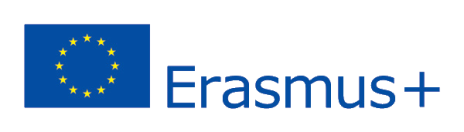 2018-3-HR01-KA205-060151
3. Agroecology
Agrotourism
agroecology
An Ecological Approach to Agriculture.
Shares much in common with other approaches to sustainable farming
centers on food production that makes the best use of nature’s goods and services while not damaging these resources
improving soil and plant quality through available biomass and biodiversity, rather than battling nature with chemical inputs
farmers seeks to improve food yields for balanced nutrition, strengthen fair markets for their produce, enhance healthy ecosystems, and build on ancestral knowledge and customs
10 ELEMENTS OF AGROECOLOGY
Diversity; synergies; efficiency; resilience; recycling; co-creation and sharing of knowledge (describing common characteristics of agroecological systems, foundational practices and innovation approaches)
Human and social values; culture and food traditions (context features)
Responsible governance; circular and solidarity economy (enabling environment)

The 10 Elements of Agroecology are interlinked and interdependent
Diversity
Diversification is key to agroecological transitions to ensure food security and nutrition while conserving, protecting and enhancing natural resources.
 I.e. agroforestry systems organize crops, shrubs, and trees of different heights and shapes at different levels or strata, in
Intercropping combines complementary species to increase spatial diversity creasing vertical diversity
Crop rotations, often including legumes, increase temporal diversity
Crop–livestock systems rely on the diversity of local breeds adapted to specific environments.
In the aquatic world, traditional fish polyculture farming, Integrated Multi-Trophic Aquaculture (IMTA) or rotational crop-fish systems follow the same principles to maximising diversity
CO-CREATION ANDSHARING OF KNOWLEDGE
Agricultural innovations respond better to local challenges when they are co-created through participatory processes
Agroecology depends on context-specific knowledge
Through the co-creation process, agroecology blends traditional and indigenous knowledge, producers’ and traders’ practical knowledge, and global scientific knowledge
Education – both formal and non-formal – plays a fundamental role in sharing agroecological innovations resulting from co-creation processes. 
For example, for more than 30 years, the horizontal campesino a campesino movement has played a pivotal role in sharing agroecological knowledge, connecting hundreds of thousands of producers in Latin America. In contrast, top-down models of technology transfer have had limited success
SYNERGIES
Building synergies enhances key functions across food systems, supporting production and multiple ecosystem services.
By optimizing biological synergies, agroecological practices enhance ecological functions, leading to greater resource-use efficiency and resilience.
For example, globally, biological nitrogen fixation by pulses in intercropping systems or rotations generates close to USD 10 million savings in nitrogen fertilizers every year, while contributing to soil health, climate change mitigation and adaptation. Furthermore, about 15 percent of the nitrogen applied to crops comes from livestock manure, highlighting synergies resulting from crop–livestock integration.
To promote synergies within the wider food system, and best manage trade-offs, agroecology emphasizes the importance of partnerships, cooperation and responsible governance, involving different actors at multiple scales
EFFICIENCY
Innovative agroecological practices produce more using less external resources
Agroecological systems improve the use of natural resources, especially those that are abundant and free, such as solar radiation, atmospheric carbon and nitrogen.
By enhancing biological processes and recycling biomass, nutrients and water, producers are able to use fewer external resources, reducing costs and the negative environmental impacts of their use.
One way to measure the efficiency of integrated systems is by using Land Equivalent Ratios (LER).
LER compares the yields from growing two or more components (e.g. crops, trees, animals) together with yields from growing the same components individually. Integrated agroecological systems frequently demonstrate higher LERs.
RECYCLING
More recycling means agricultural production with lower economic and environmental costs
Waste is a human concept – it does not exist in natural ecosystems.
Recycling can take place at both farm-scale and within landscapes, through diversification and building of synergies between different components and activities.
For example, agroforestry systems that include deep rooting trees can capture nutrients lost beyond the roots of annual crops.
Crop–livestock systems promote recycling of organic materials by using manure for composting or directly as fertilizer, and crop residues and by-products as livestock feed.
In rice–fish systems, aquatic animals help to fertilize the rice crop and reduce pests, reducing the need for external fertilizer or pesticide inputs.
RESILIENCE
Enhanced resilience of people, communities and ecosystems is key to sustainable food and agricultural systems.
Diversified agroecological systems are more resilient – they have a greater capacity to recover from disturbances including extreme weather events such as drought, floods or hurricanes, and to resist pest and disease attack
Agroecological approaches can equally enhance socio-economic resilience
By reducing dependence on external inputs, agroecology can reduce producers’ vulnerability to economic risk
HUMAN AND SOCIAL VALUES
Protecting and improving rural livelihoods, equity and social well-being is essential for sustainable food and agricultural systems.
Agroecology places a strong emphasis on human and social values, such as dignity, equity, inclusion and justice all contributing to the improved livelihoods dimension of the SDGs.
Agroecology seeks to address gender inequalities by creating opportunities for women
In many places around the world, rural youth face a crisis of employment. Meanwhile, rural youth around the world possess energy, creativity and a desire to positively change their world. What they need is support and opportunities.
CULTURE AND FOOD TRADITIONS
By supporting healthy, diversified and culturally appropriate diets, agroecology contributes to food security and nutrition while maintaining the health of ecosystems.
Cultural identity and sense of place are often closely tied to landscapes and food systems. As people and ecosystems have evolved together, cultural practices and indigenous and traditional knowledge offer a wealth of experience that can inspire agroecological solutions.
RESPONSIBLE GOVERNANCE
Sustainable food and agriculture requires responsible and effective governance mechanisms at different scales – from local to national to global.
Transparent, accountable and inclusive governance mechanisms are necessary to create an enabling environment that supports producers to transform their systems following agroecological concepts and practices. 
Successful examples include school feeding and public procurement programmes, market regulations allowing for branding of differentiated agroecological produce, and subsidies and incentives for ecosystem services
Territorial, landscape and community level governance, such as traditional and customary governance models, is also extremely important to foster cooperation between stakeholders, maximising synergies while reducing or managing trade-offs.
CIRCULAR AND SOLIDARITY ECONOMY
Circular and solidarity economies that reconnect producers and consumers provide innovative solutions for living within our planetary boundaries while ensuring the social foundation for inclusive and sustainable development.
Agroecological approaches promote fair solutions based on local needs, resources and capacities, creating more equitable and sustainable markets.
Currently, one third of all food produced is lost or wasted, failing to contribute to food security and nutrition, while exacerbating pressure on natural resources
The energy used to produce food that is lost or wasted is approximately 10 percent of the world’s total energy consumption, while the food waste footprint is equivalent to 3.5 Gt CO2 of greenhouse gas emissions per year